Do It For Yourself: How To Make It 
As a Solo Drupal Shop
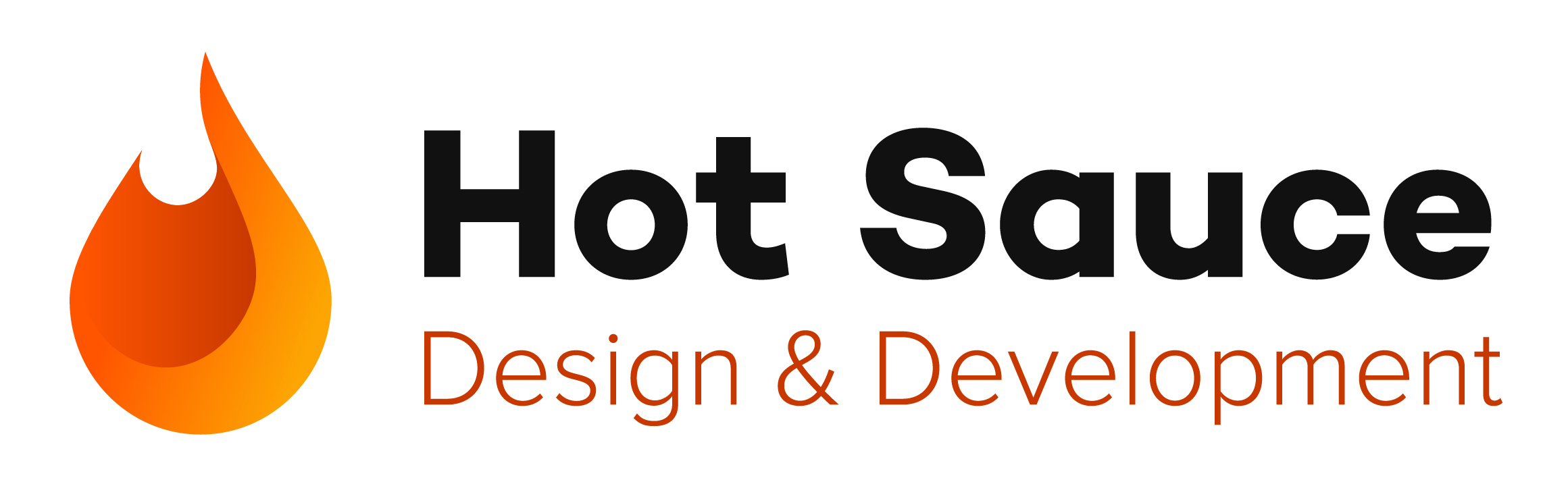 Adam Varn
adamvarn@gmail.com
@hotsaucedesign
Who is this guy?
From Tampa
Built first site in 1997. Started with Drupal in 2009
Front End Developer/Site Builder
Happily married and proud owner of 3 cats
Who is this guy?
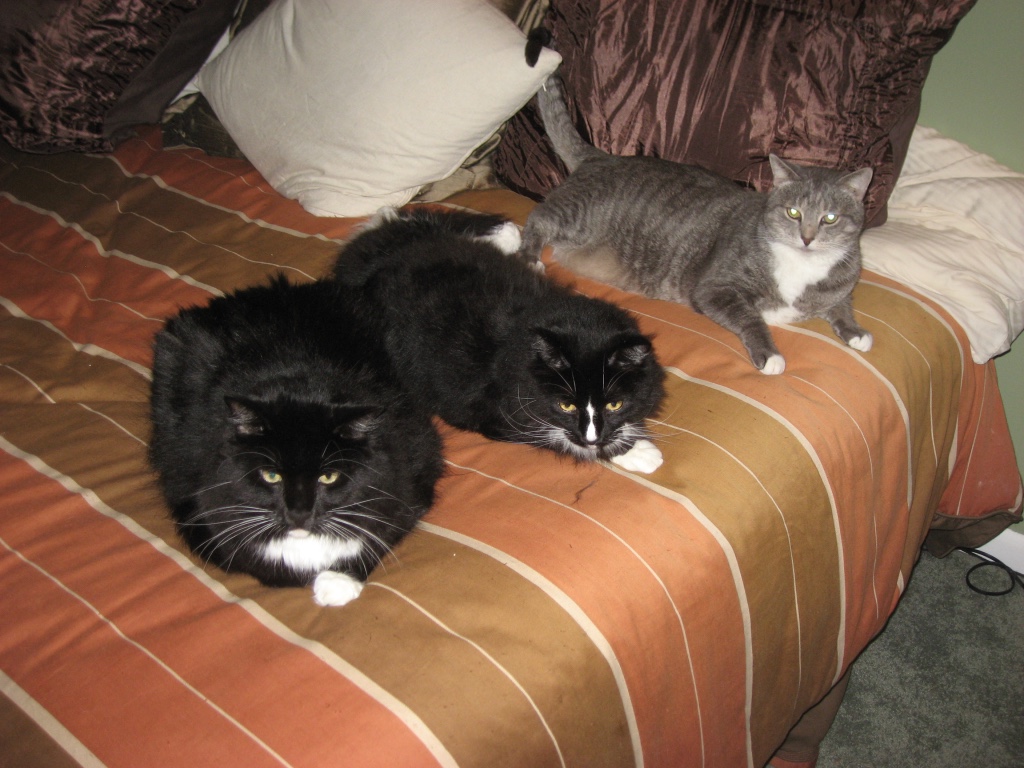 Everyone say awww...
Who is this guy?
And an almost 5 year old...
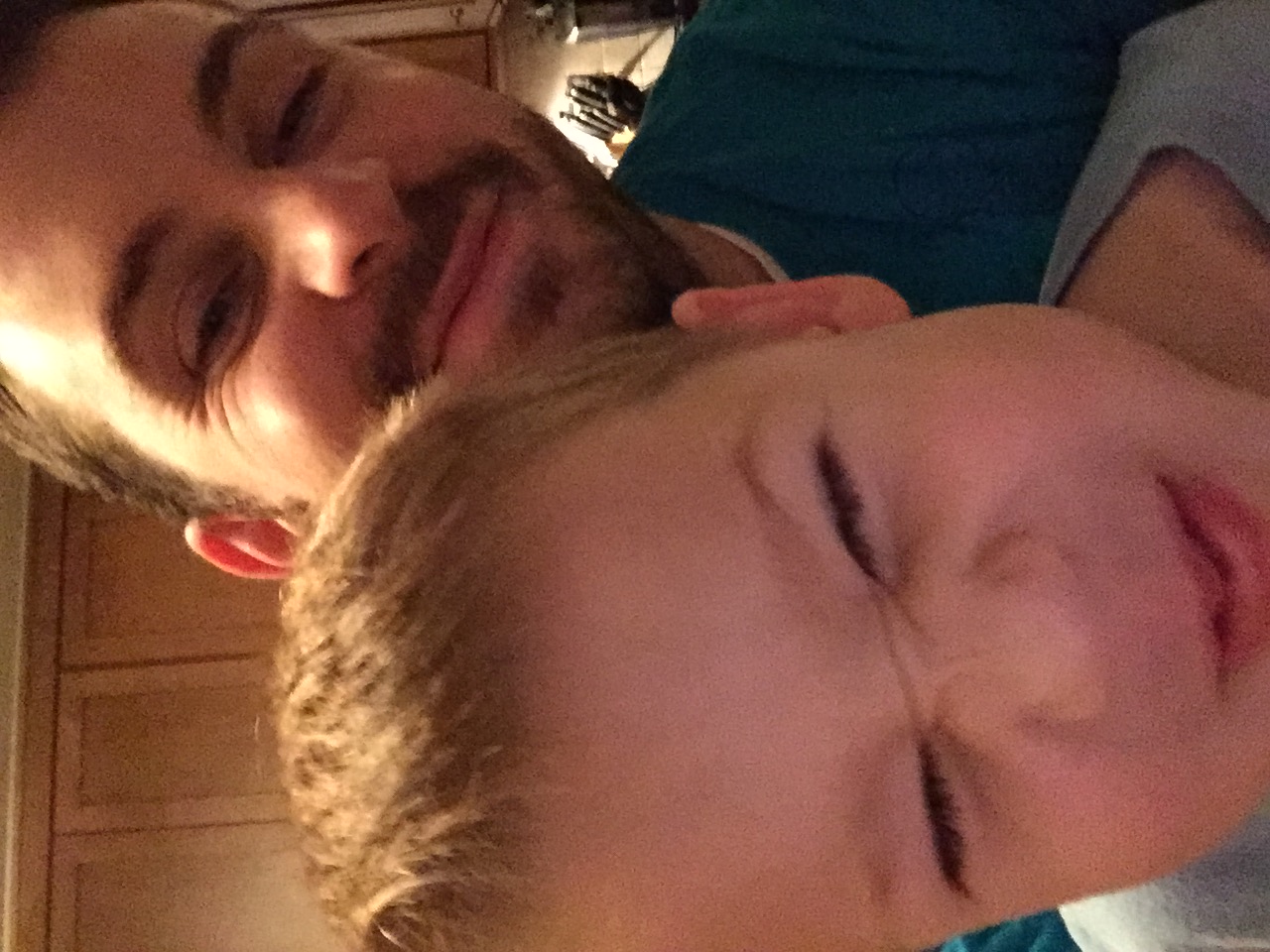 Developer Background
1997 – 2001: HTML By Hand
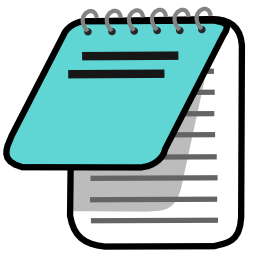 Remember spacer.gif & table layouts?
Developer Background
2001 – 2004: HTML & Cold Fusion
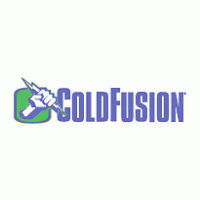 Yes, Cold Fusion is still a thing.
Developer Background
2005 – 2008: Worked in Retail.
Also sold blinds.
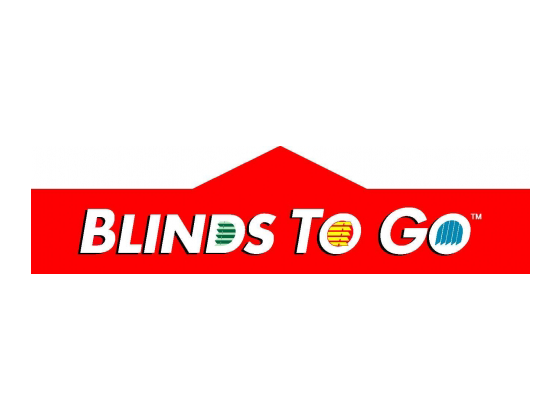 Don’t worry, this is going somewhere.
Developer Background
2008 – 2009: Built WYSIWYG sites.
For a phone book company.
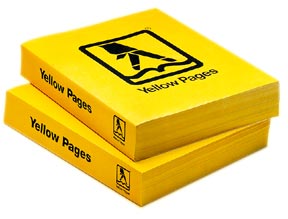 You know, those things you recycle every year.
Developer Background
2009 - Now: Drupal Front End Dev
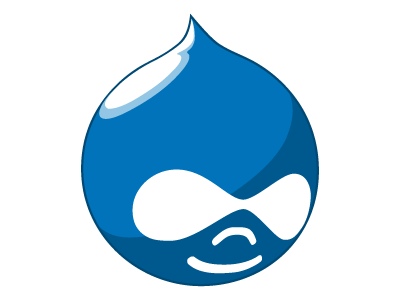 Starting with Drupal
WTF is Drupal?
Began as a designer, learned as I went.
Took over from RightSprocket.
Launched Hot Sauce Design & Development in 2010.
Setting Up Shop
Know your skill set.
Dot your i’s and cross your t’s.
Set a routine, and stick with it.
Organize thyself.
Setting Up Shop
Know your skill set.
Dot your i’s and cross your t’s.
Set a routine, and stick with it.
Organize thyself.
Know Your Skill Set
Are you front end? Site builder? Programmer?
Understand your own limitations.
Use your own experiences for your benefit.
Be prepared to work.
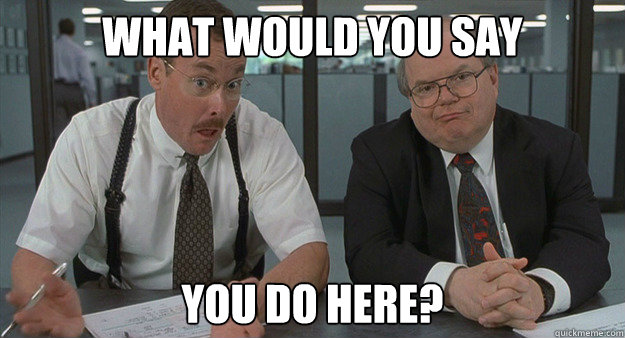 Setting Up Shop
Know your skill set.
Dot your i’s and cross your t’s.
Set a routine, and stick with it.
Organize thyself.
Dot your i’s and cross your t’s
Build a web presence for yourself.
Take care of yourself and your family.
Get things straight with the tax man.
Don’t worry, you won’t have to release your tax returns either.
Setting Up Shop
Know your skill set.
Dot your i’s and cross your t’s.
Set a routine, and stick with it.
Organize thyself.
Set a routine, and stick with it.
Keep consistent hours.
Be prompt and professional.
Take advantage of working for yourself.
There are no internet emergencies.
Setting Up Shop
Know your skill set.
Dot your i’s and cross your t’s.
Set a routine, and stick with it.
Organize thyself.
Organize thyself.
Keep track of everything!
Seek professional help.
Keep learning.
Keeping The Lights On
Know what to charge.
What clients to strive for (or not).
Don’t over promise and under deliver.
Accept rejection.
Keeping The Lights On
Know what to charge.
What clients to strive for (or not).
Don’t over promise and under deliver.
Accept rejection.
Know What To Charge
Drupal is an in-demand skill.
Sell yourself, as well as Drupal.
Be flexible.
Use the margins where you can.
Keeping The Lights On
Know what to charge.
What clients to strive for (or not).
Don’t over promise and under deliver.
Accept rejection.
What Clients To Strive For
Cheapest is as cheapest does.
Find a niche, if you can.
Ask for referrals.
Network outside your comfort zone.
Keeping The Lights On
Know what to charge.
What clients to strive for (or not).
Don’t over promise and under deliver.
Accept rejection.
Don’t Over Promise & Under Deliver
Be realistic with time frames.
Keep clients in the know.
Look for ways to over achieve without killing yourself.
Don’t be afraid to say “NO”.
Keeping The Lights On
Know what to charge.
What clients to strive for (or not).
Don’t over promise and under deliver.
Accept rejection.
Accept Rejection
You won’t get every job.
Clients will leave.
It’s not personal.
If it’s no longer fun, try to fix that.
To Infinity & Beyond!
Know what you don’t know.
Contractor employment is your friend.
We are all trying to make a buck.
None of us know what we are really doing.
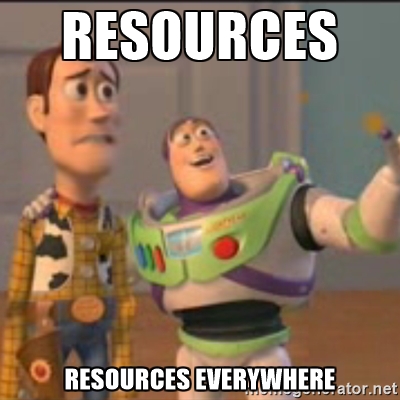 To Infinity & Beyond!
Know what you don’t know.
Contractor employment is your friend.
We are all trying to make a buck.
None of us know what we are really doing.
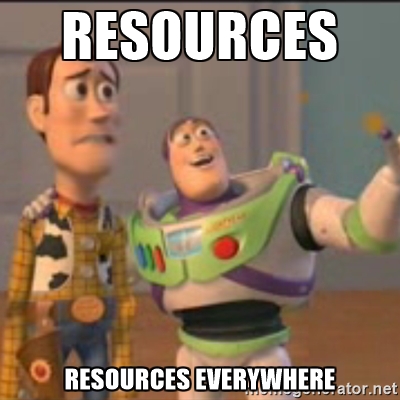 Know What You Don’t Know
Seek out help at meetups, or job boards
Delegate all the duties!
Ask questions. Then ask more questions.
Empathize, but be firm. You speak for your client.
To Infinity & Beyond!
Know what you don’t know.
Contractor employment is your friend.
We are all trying to make a buck.
None of us know what we are really doing.
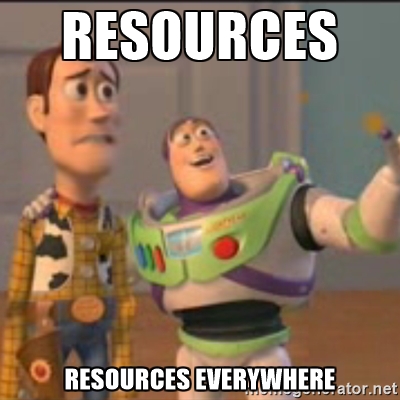 Contractor Employ. Is Your Friend
Keeps you busy. And money in the bank.
Great for clients, and for you.
Clarify boundaries and expectations.
If it doesn’t work, walk away.
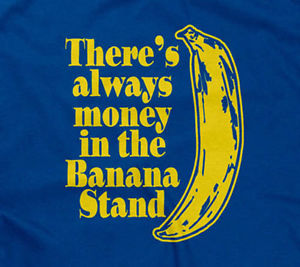 To Infinity & Beyond!
Know what you don’t know.
Contractor employment is your friend.
We are all trying to make a buck.
None of us know what we are really doing.
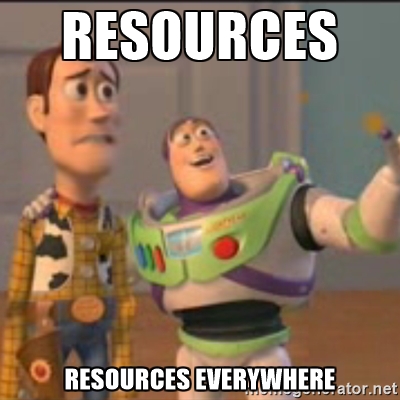 We Are All Trying To Make A Buck
Pay your bills.
Re-evaluate your setup every 6 months.
No one works “for exposure”.
To Infinity & Beyond!
Know what you don’t know.
Contractor employment is your friend.
We are all trying to make a buck.
None of us know what we are really doing.
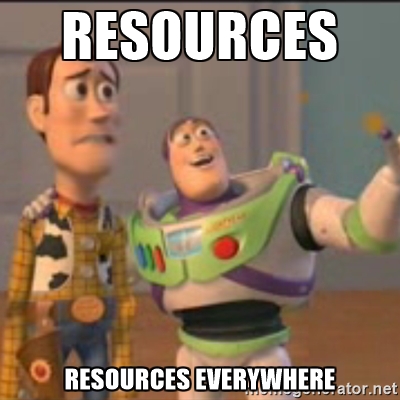 None of us know what we are doing
We’ve all made mistakes.
Plan as best as you can.
Down time isn’t always bad.
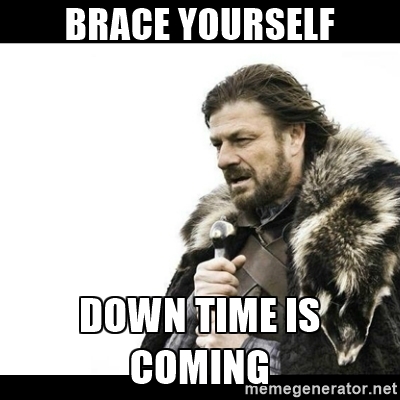 Geez, will he get to the Q&A already?
Contact Info

Adam Varn
adamvarn@gmail.com
Twitter: @hotsaucedesign
www.hotsaucedesign.com